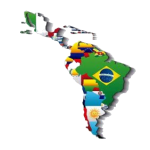 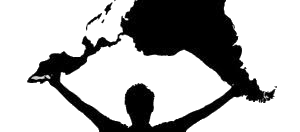 Título de la ponenciaAutor 1Autor 2Autor 3
Manzanillo, Colima, Fecha